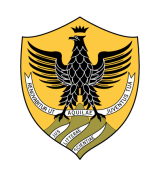 Università degli Studi dell’Aquila
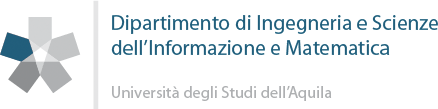 Corso di Algoritmi e Strutture Dati con Laboratorio
A.A. 2014/15
Espressioni regolari (cenni)
Espressioni regolari
Le espressioni regolari rappresentano uno strumento molto potente per lavorare sulle stringhe ed elaborare testi
Consentono di specificare modelli complessi di testo (pattern) che possono essere cercati in una stringa
Possono essere utilizzate, sia per convalidare i dati, sia per effettuare ricerche all’interno di un testo. La sintassi di questo pseudo-linguaggio è molto flessibile e consente di creare espressioni in base alle proprie esigenze.
Dalla versione 1.4 di Java è stato introdotto il package java.util.regex composto dalle classi Pattern e Matcher che permettono di validare una stringa, o ricercare un testo al suo interno, a partire da un’espressione regolare.
Corso di Laboratorio di Algoritmi e Strutture Dati A.A. 2014/2015
2
Espressioni regolari
Per definire un’espressione regolare è necessario conoscere alcune regole base:
[...]		Insieme di caratteri validi alternativi;
|		Modelli alternativi
[^...]	Insieme negato di caratteri validi;
- 		Intervallo;
&&  	Intersezione;
. 		Qualunque carattere;
+		Concatenazione;
Corso di Laboratorio di Algoritmi e Strutture Dati A.A. 2014/2015
3
Espressioni regolari: cardinalità multipla
RE* (0 o più occorrenze dell’espressione RE);
RE{n} (esattamente n occorrenze dell’espressione RE);
RE{n,} (almeno n occorrenze dell’espressione RE);
RE{n,m}(almeno n occorrenze dell’espressione RE, ma non più di m).
Corso di Laboratorio di Algoritmi e Strutture Dati A.A. 2014/2015
4
Espressioni regolari: forme abbreviate
\d   Carattere numerico. Corrisponde all’insieme [0-9];
\D	Carattere diverso da un numero. Corrisponde all’insieme [^0-9];
\s	Carattere spazio;
\S	Carattere diverso dallo spazio. Corrisponde all’insieme [^\s];
\w	Parola alfanumerica. Corrisponde all’insieme [a-zA-Z_0-9];
\W 	Parola costituita da caratteri speciali. Corrisponde all’insieme [^\w].
Corso di Laboratorio di Algoritmi e Strutture Dati A.A. 2014/2015
5
Esempi
Di seguito riportiamo alcune espressioni comunemente utilizzate:
indirizzo email[a-zA-Z0-9._%-]+@[a-zA-Z0-9.-]+\.[a-zA-Z]{2,4}
data in formato mm/gg/aaaa(0[1-9]|1[012])[- /.](0[1-9]|[12][0-9]|3[01])[-/.](19|20)\d\d
url httphttp\://[a-zA-Z0-9\-\.]+\.[a-zA-Z]{2,3}(/\S*)?
codice fiscale[a-zA-Z]{6}\d\d[a-zA-Z]\d\d[a-zA-Z]\d\d\d[a-zA-Z]
Corso di Laboratorio di Algoritmi e Strutture Dati A.A. 2014/2015
6